C6200-Biochemické metody
08D_zákalové metody

Petr Zbořil
Speciální metody
Turbidimetrie
Nefelometrie 
Reflexní fotometrie
Rozptyl světla
Rozptyl – koloidní roztoky, suspense (Tyndallův efekt) 
lom a odraz na částicích
λ se nemění, ale ovlivňuje intensitu rozptylu
světlo se polarizuje 
Prošlé světlo se zeslabí jak absorpcí (nemusí být žádná), tak rozptylem (Σ Eo = Σ Ep + Σ Er + Σ Ea)
 
Ir = f (ν4)	Rayleigh
 
modré se rozptyluje víc – bílé světlo mění barvu
Turbidimetrie
Turbidimetrie – měření prošlého světla

	turbidance	T = log (I0/I) = k . c . l . d3 / (d4 + α. λ4)

k – povaha částic, způsob měření, d – průměr částic, α – závisí na metodě
 
Obdoba L-B zákona (parametry konstantní) 
odchylka k ose c, není-li monochromatické světlo
 
Měření spektrofotometry 
vysoká citlivost, obtížná reprodukovatelnost
Nefelometrie
Nefelometrie – měření rozptýleného světla
jednoduché 
složité provedení (určování velikosti a tvaru částic)

Měření 
nefelometrický nástavec k fotometru, světlo se sleduje pod úhlem 90° 
speciální přístroje - nefelometry – automatická měření
Nefelometrie
Konvenční nefelometry 
zdrojem halogenová žárovka nebo xenonová výbojku 
interferenční filtr 
detektor je nastaven pod úhlem 70 až 90° (stupeň směrovosti světla z konvenčního zdroje je nízký)  
Laserový nefelometr 
zdrojem je helium-neonový laseru 
monochromatické světlo mimořádně intenzivní a má vysoký stupeň směrovosti 
detektor nastaven pod úhlem 5 až 35° 
Nefelometry mohou měřit také rychlost změny rozptylu světla - kinetiku, která je přímo úměrná rychlosti vzniku imunokomplexu antigen-protilátka.
Schema přístroje
Turbidimetr a nefelometr
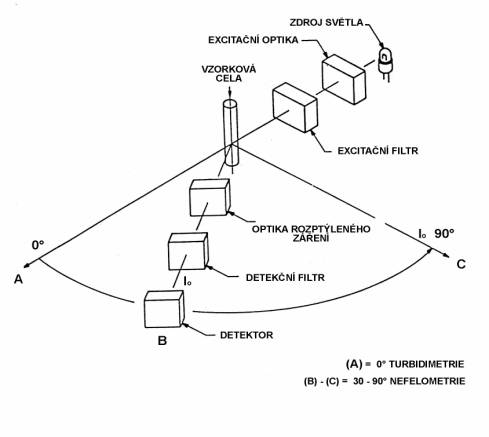 Reflexní fotometrie
Měření odraženého světla
Reflektance
R = Io/Id
Závisí na n, k(absorpce), , polarizaci
Denzitometry
Žárovka s filtrem, LED
Vyduté zrcadlo – soustředění paprsků na detektor
Využití
Semikvantitativní analýza 
Vyhodnocení neprůhledných matric (elfo, papír)
Reakce suché chemie
Reflexní denzitometr
Přístroj na vyhodnocení proužků – analýza moči
Využití
urobilinogen 
bilirubin 
ketolátky 
krev 
bílkovina 
nitrity 
leukocyty 
glukóza 
specifická hmotnost 
pH 
kyselina askorbová - pouze proužky URISTIK H11 
mikroalbumin - pouze proužky URISTIK H11-MA
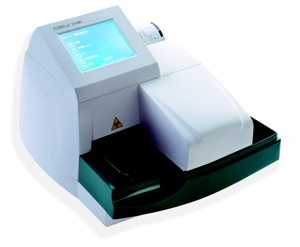